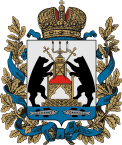 Задолженность по плате за использование лесов на 01.01.2019 г.-312,8  млн. рублей
Областной бюджет 
 139,9 млн. рублей
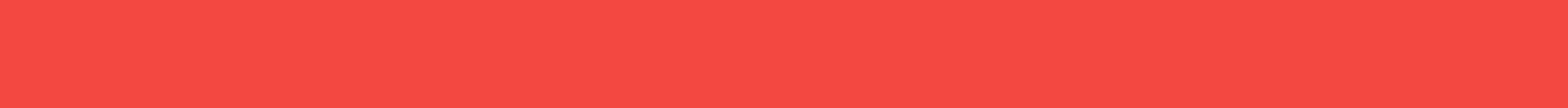 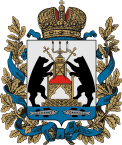 МИНИСТЕРСТВО ПРИРОДНЫХ РЕСУРСОВ, ЛЕСНОГО ХОЗЯЙСТВА И ЭКОЛОГИИ НОВГОРОДСКОЙ ОБЛАСТИ
Слайд № 3
Плата за использование лесов на 01.01.2019 года